Words matter: Towards Inclusive Language
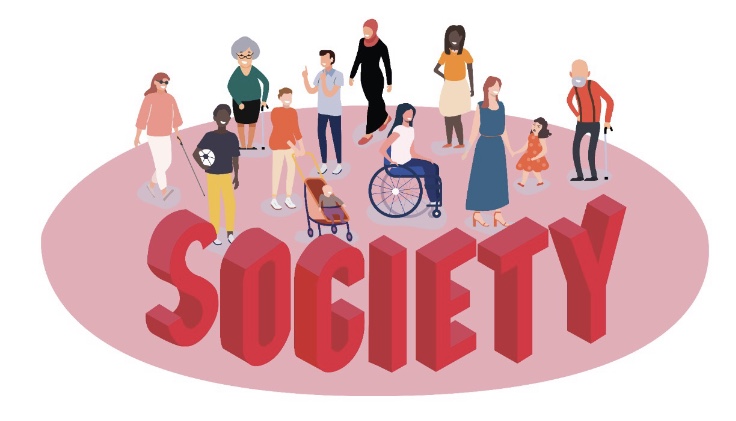 Dr. Itab Shuayb
Inclusive Design Specialist & Researcher at Centre for Lebanese Studies 
itabshuayb@gmail.com
31 March 2021
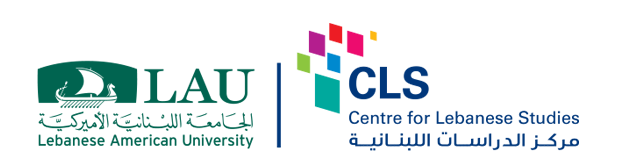 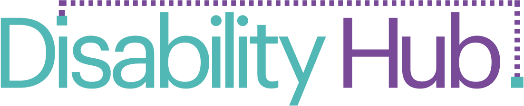 Medical Model of Disability
Defines disability in medical terms such as the blind, the handicapped, or mentally ill. 
Legitimizes prejudice and discrimination against people with disabilities.  
Implies special rehabilitation centers, special services, and special schools are provided.
Excludes people with disabilities from gaining equal and full access to mainstream education, employment, and services.
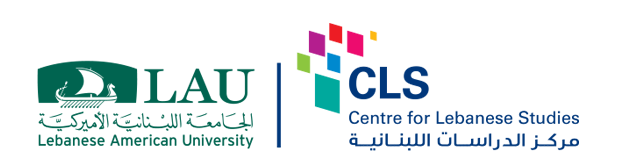 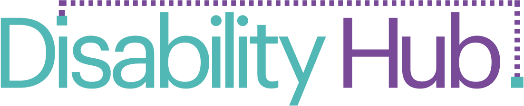 Medical Model of Disability
Describes a person as incapable of carrying out normal social activities because of an impairment or disability. 
Uses the terms “We” and “them”, “people with disabilities” and “able-bodied”, “normal” and “abnormal”.  
Emphasizes that people with disabilities are dependent, need help, and need a medical cure.
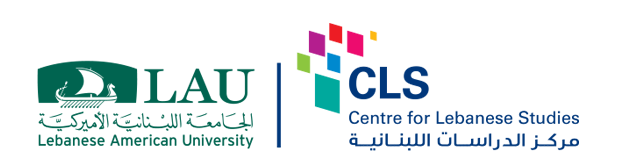 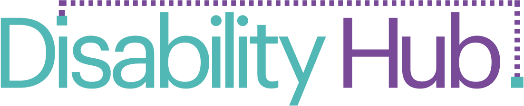 Social Model of Disability
Defines disability as something imposed on top of people’s impairments by the way attitudes and barriers limit their full participation in society. 
States that society discriminates against people with disabilities and restricts them from accessing public and private services. 
Legitimizes inclusion of people with disabilities by removing the attitudinal and physical barriers.
Includes inclusive policies and designs that provide equal access to all services.
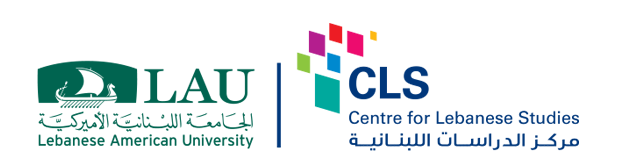 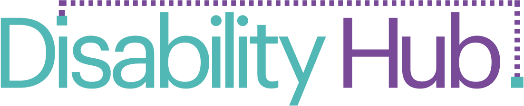 Social Model of Disability
Describes disabilities as impairments that do not limit the carrying out normal social activities once barriers are removed. 
Uses inclusive terms such as all people, with and without disabilities. 
Emphasizes that people with disabilities can have full participation in society once services and built environments are designed inclusively.
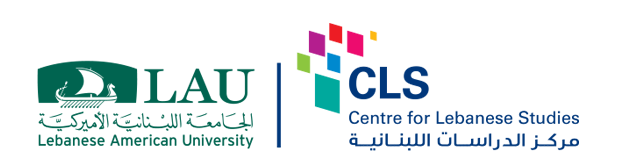 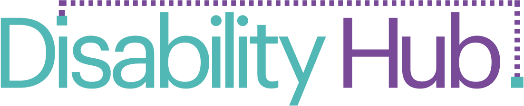 Word 1
Words used to describe a person with a disability such as courageous, brave, overcome a disability should not be used and should be replaced by
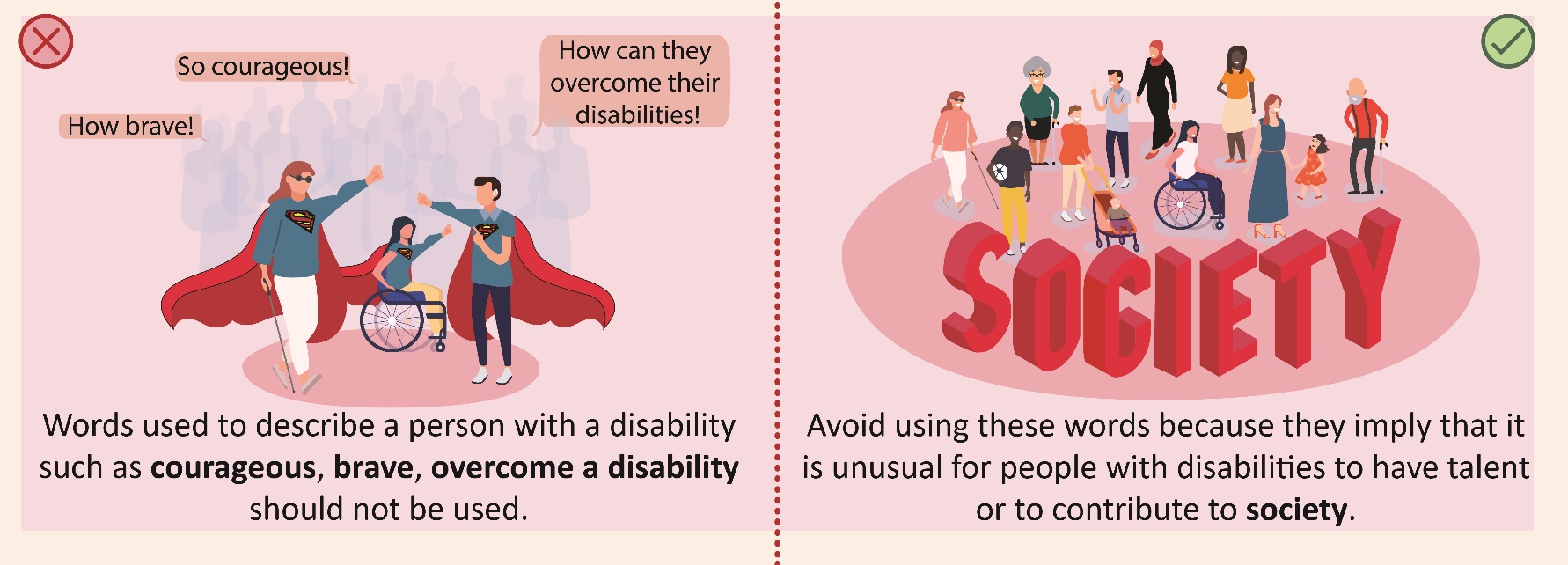 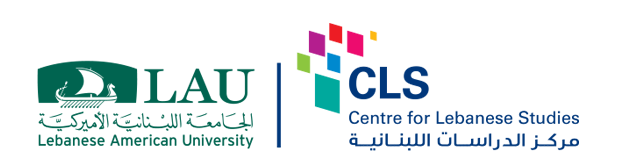 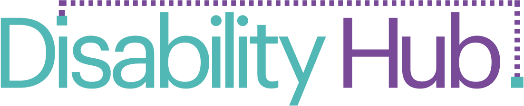 Word 2
Words such as an autistic patient, suffers from autism, suffers from disability should not be used
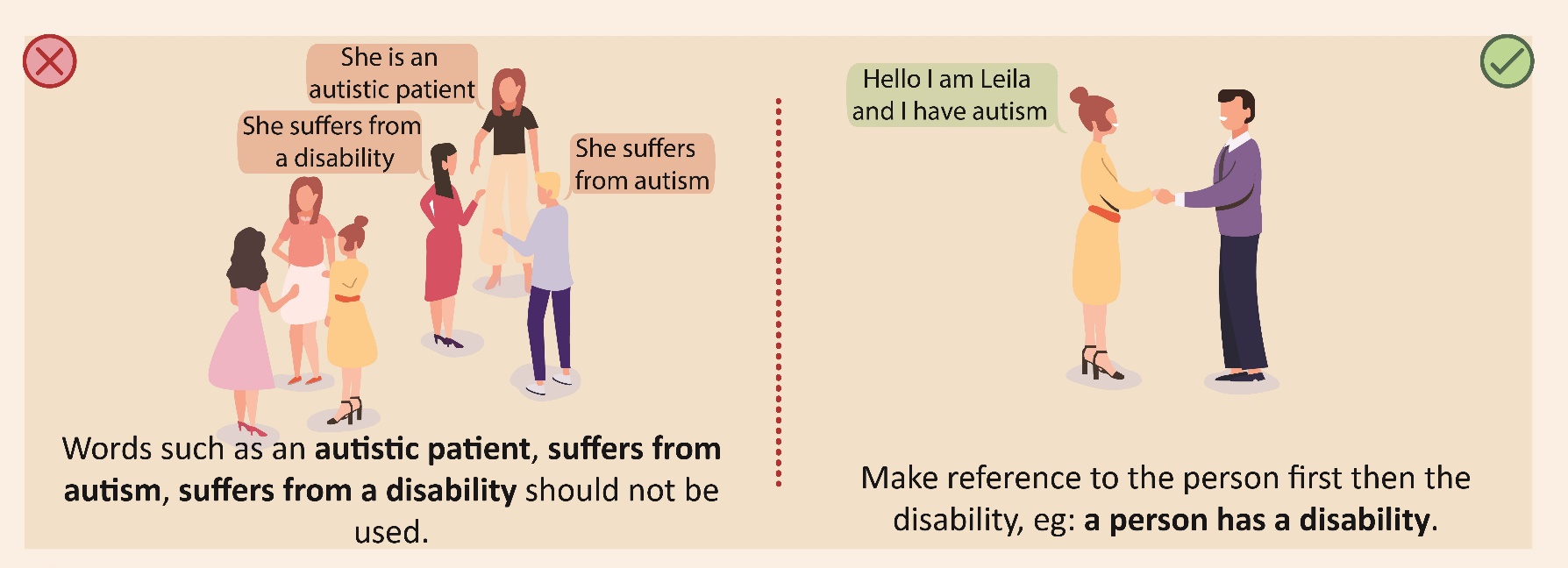 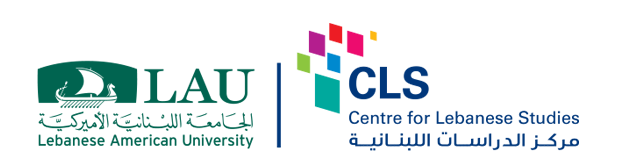 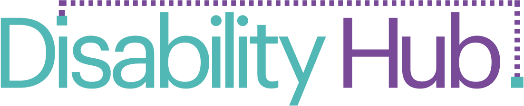 Word 3
Words such as handicapped, disabled, the disabled, physically challenged should not be used
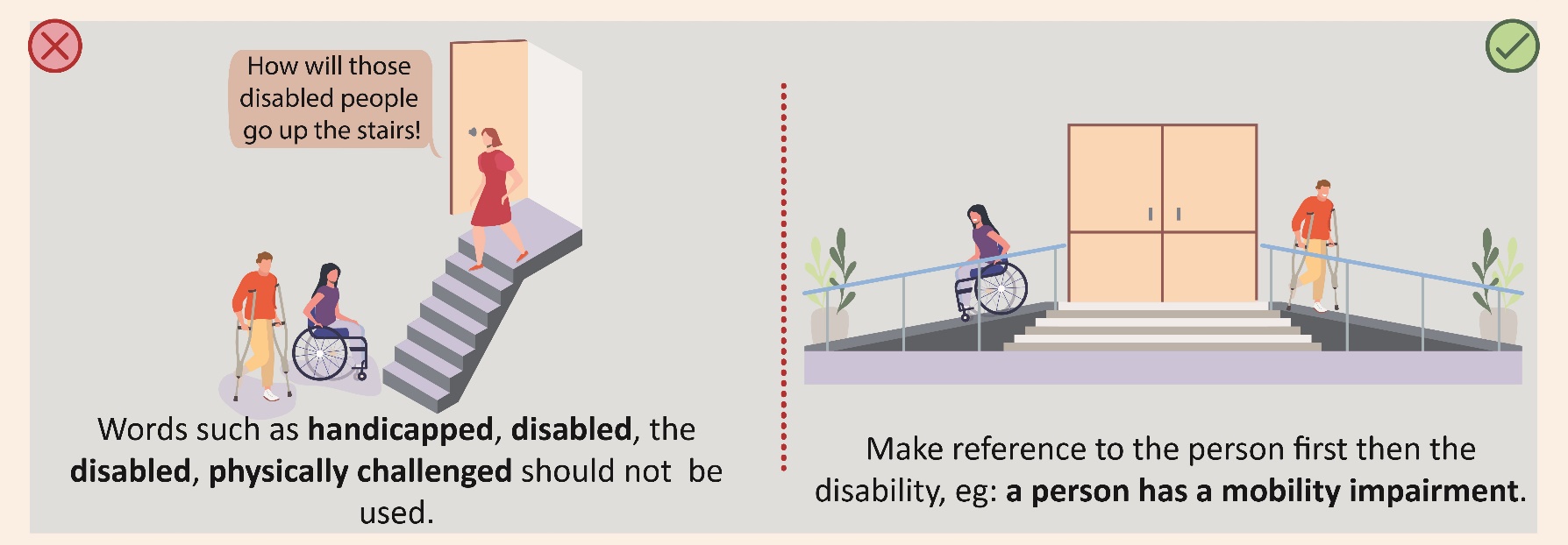 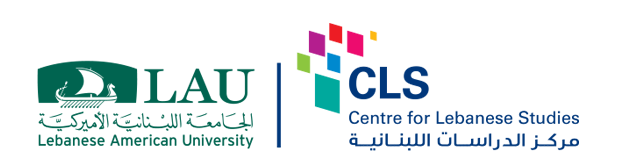 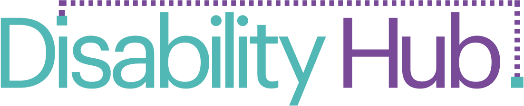 Word 4
Words such as the blind person and visually challenged should not be used
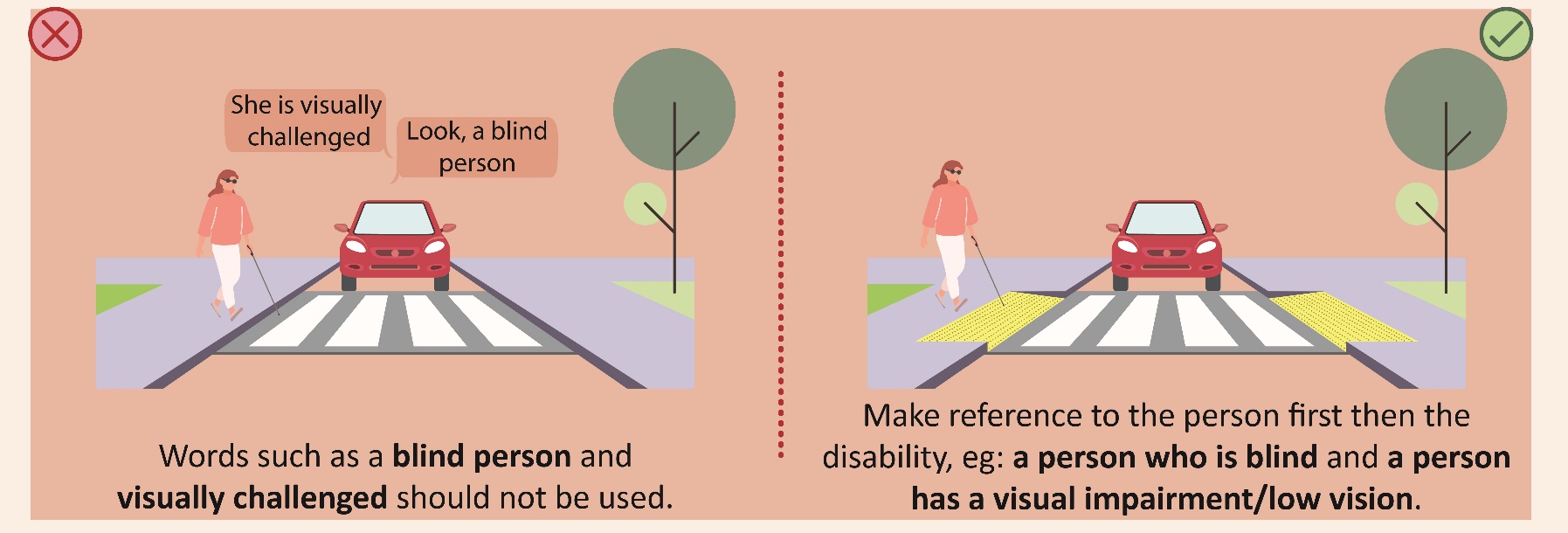 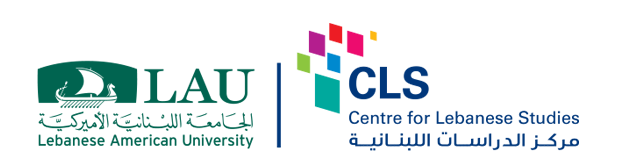 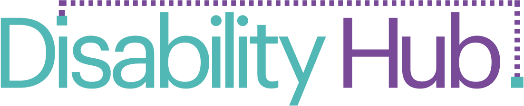 Word 5
Words such as Hearing impaired, deaf and dumb, deaf-mute should not be used
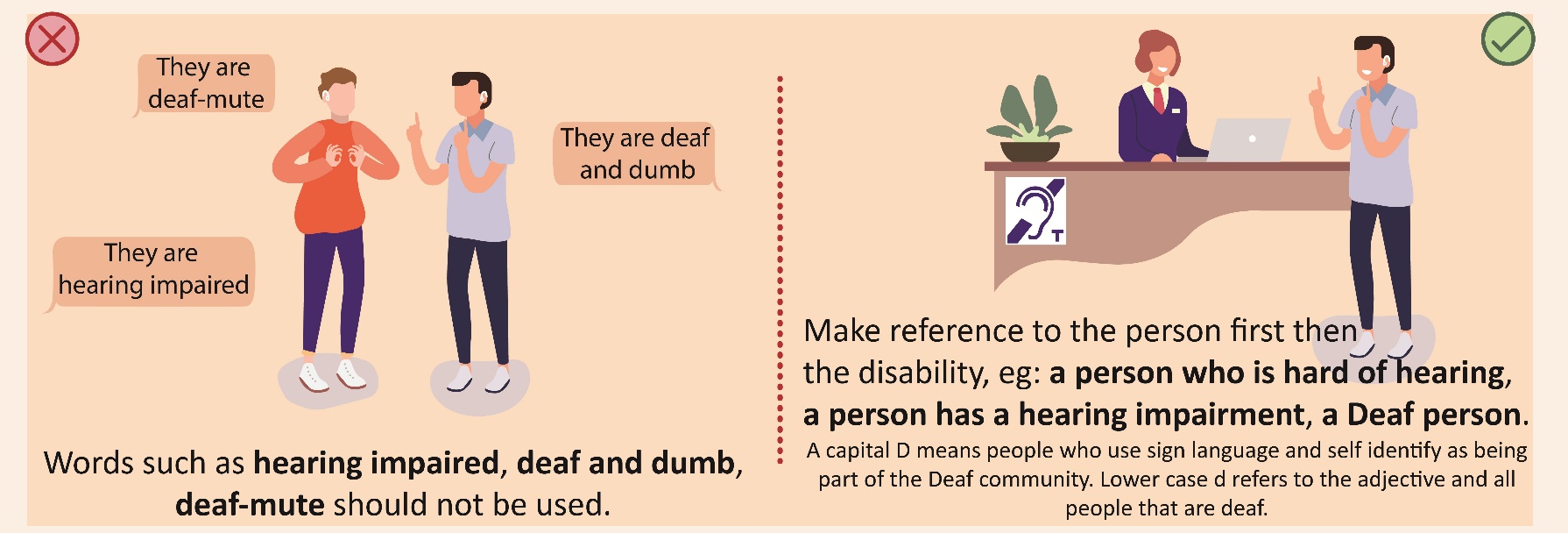 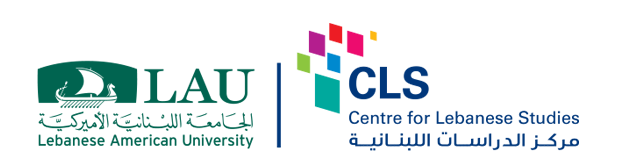 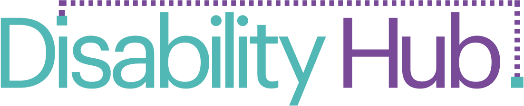 Word 6
Words such as A Down’s or Mongoloid or midget should not be used
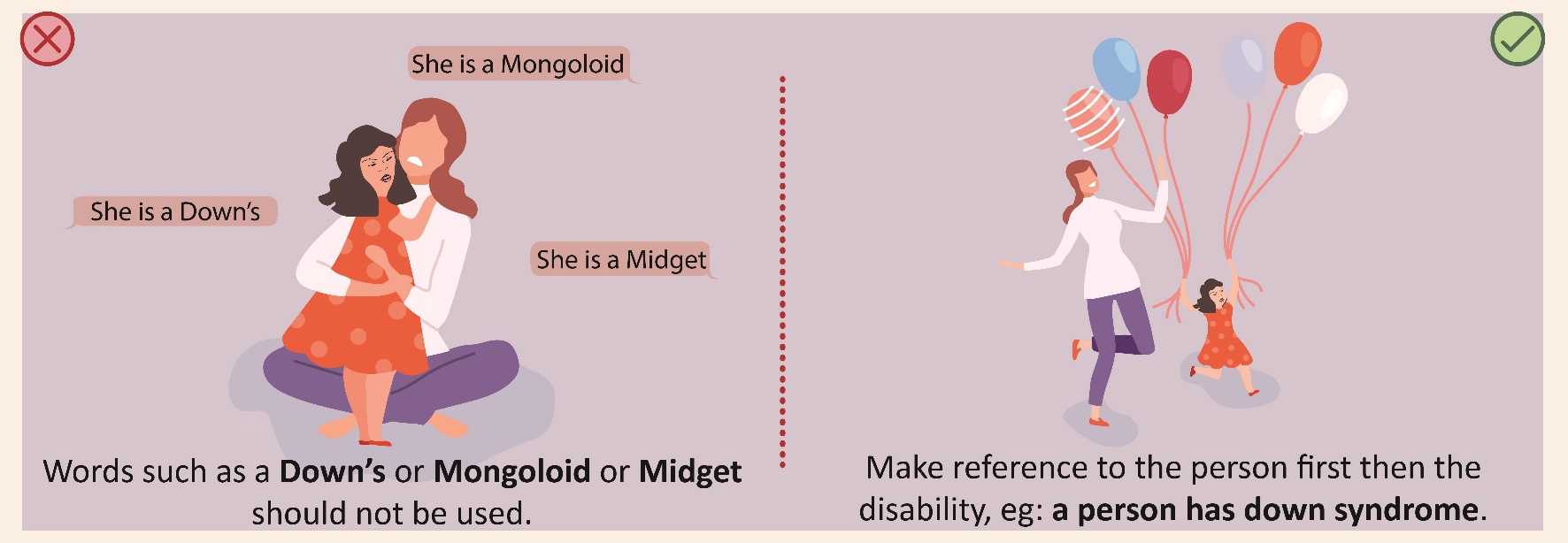 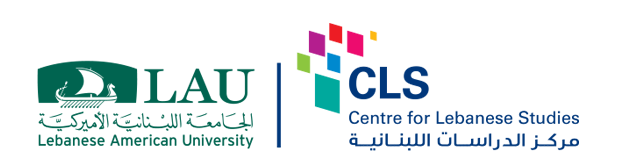 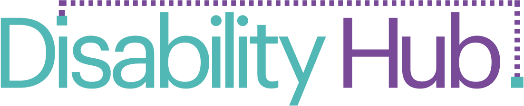 Word 7
Expressions such as a learning disabled person should not be used
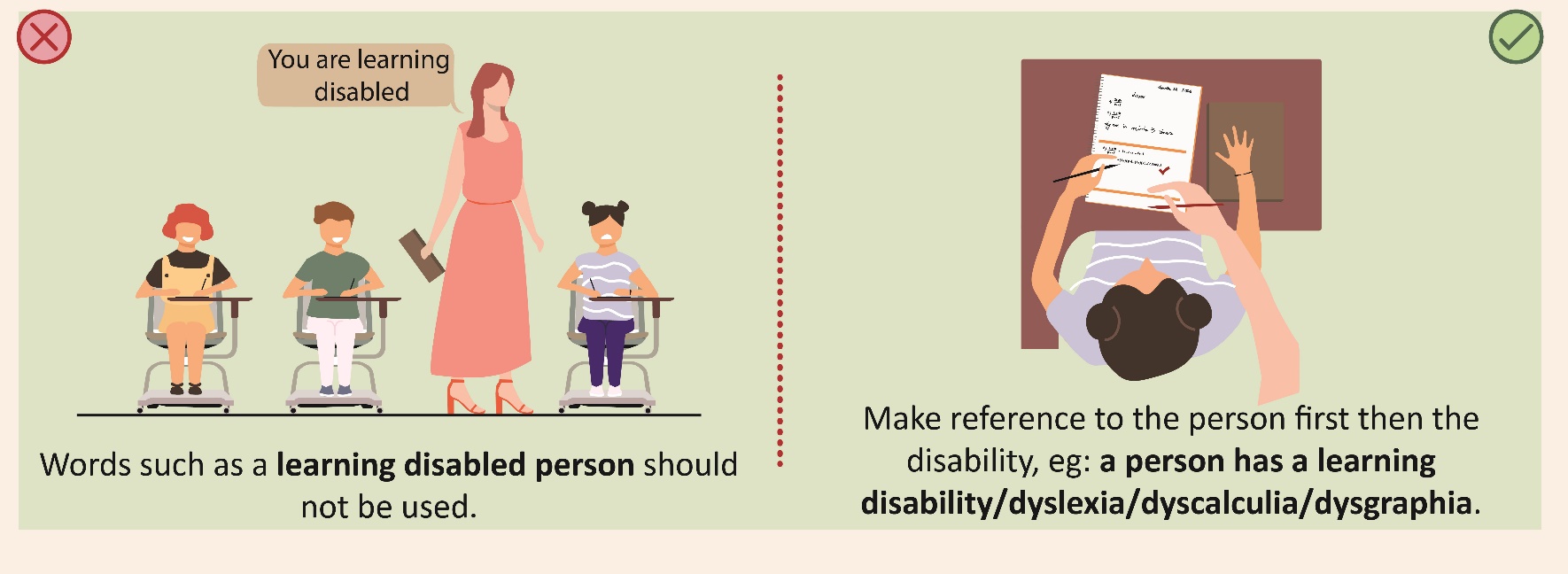 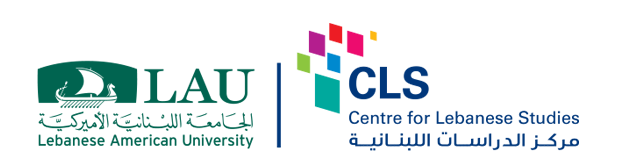 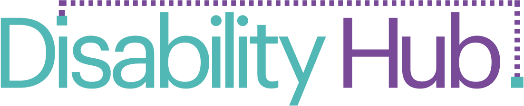 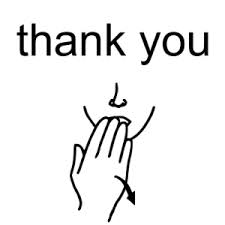 Dr. Itab Shuayb
Inclusive Design Specialist
itabshuayb@gmail.com
31 March 2021
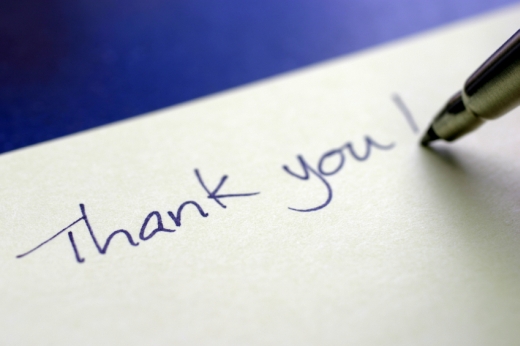 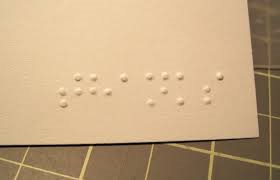 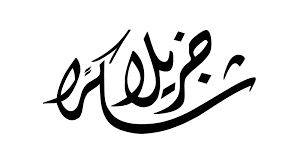